Computing
Lesson 2: Under the Hood  

Computer Systems
Kashif Ahmed

   Materials from the Teach Computing Curriculum created by the National Centre for Computing Education
‹#›
‹#›
Task 1 - Check the specs
The configuration of a computing system is described using ‘specs’ (specifications), a table of hardware components and technical characteristics.

In the pages that follow, you will find the specs for a range of computing systems.
Real-life specs can be difficult to read. They may include a lot of technical jargon, and the information presented sometimes depends on what the manufacturer wants to highlight for commercial reasons.

The specs in this handout have been simplified, and the information is structured and presented in a uniform way, to facilitate comparisons.
‹#›
Typical Desktop
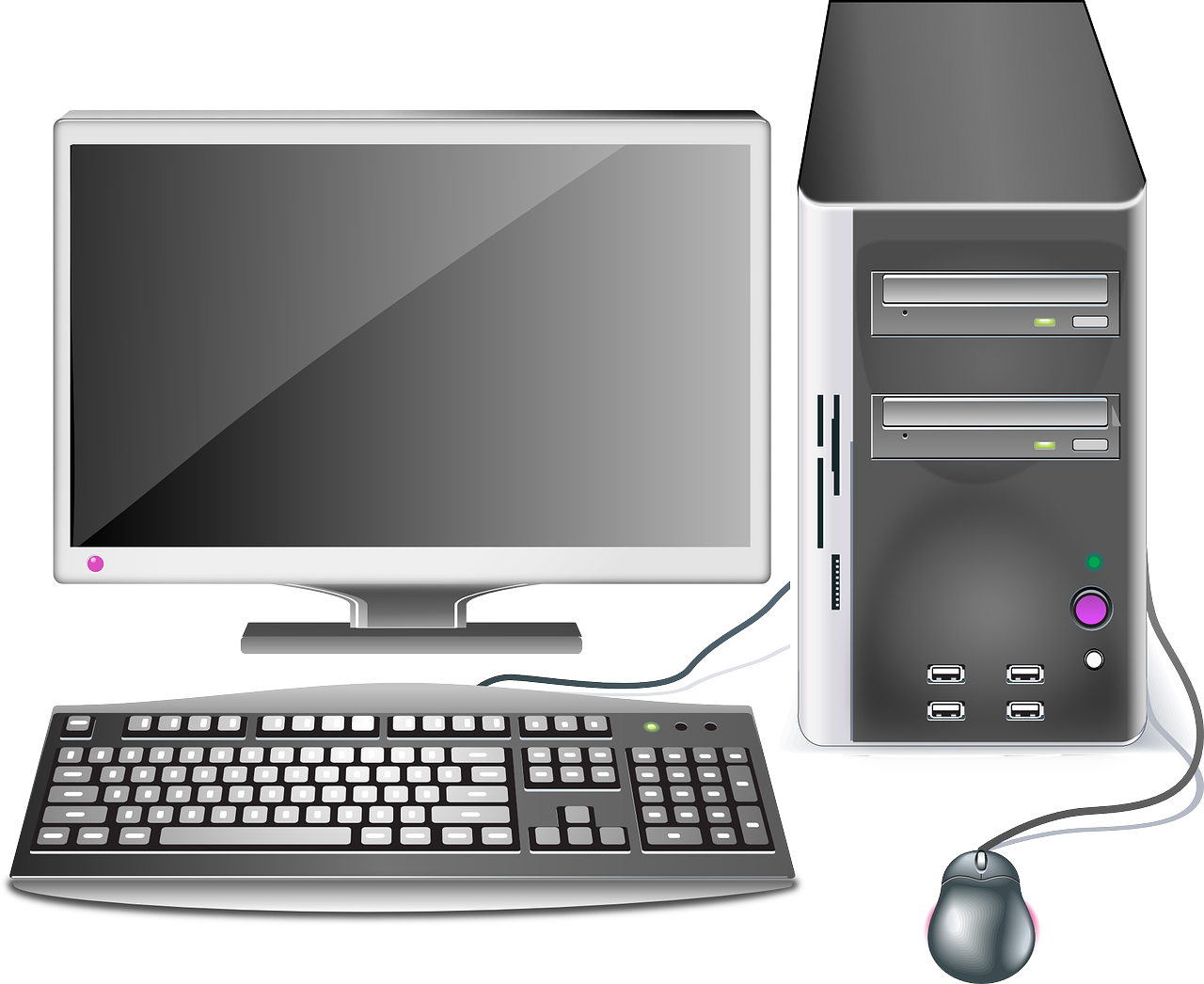 Source: Pixabay
‹#›
Typical Desktop
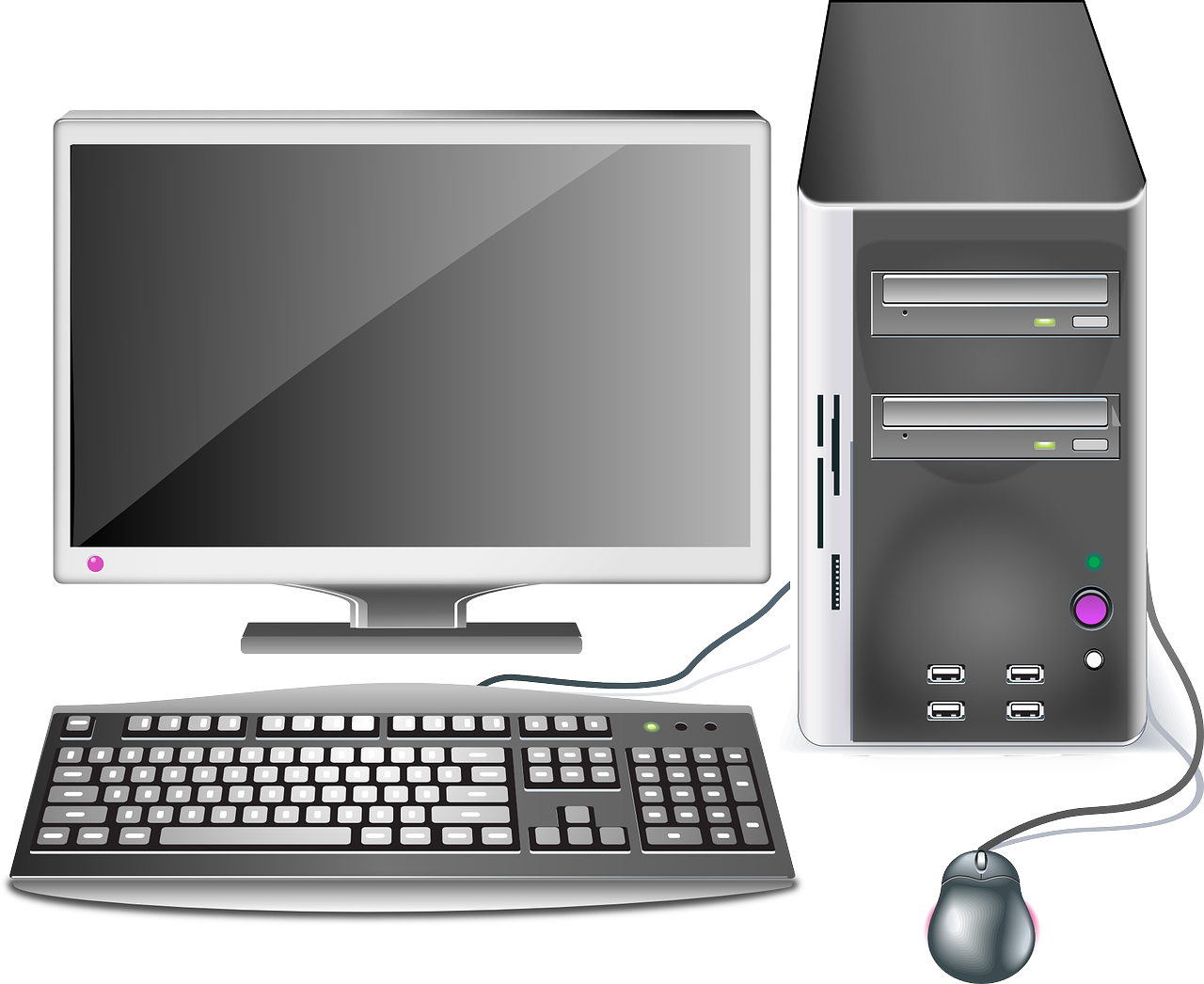 Source: Pixabay
‹#›
Typical Laptop
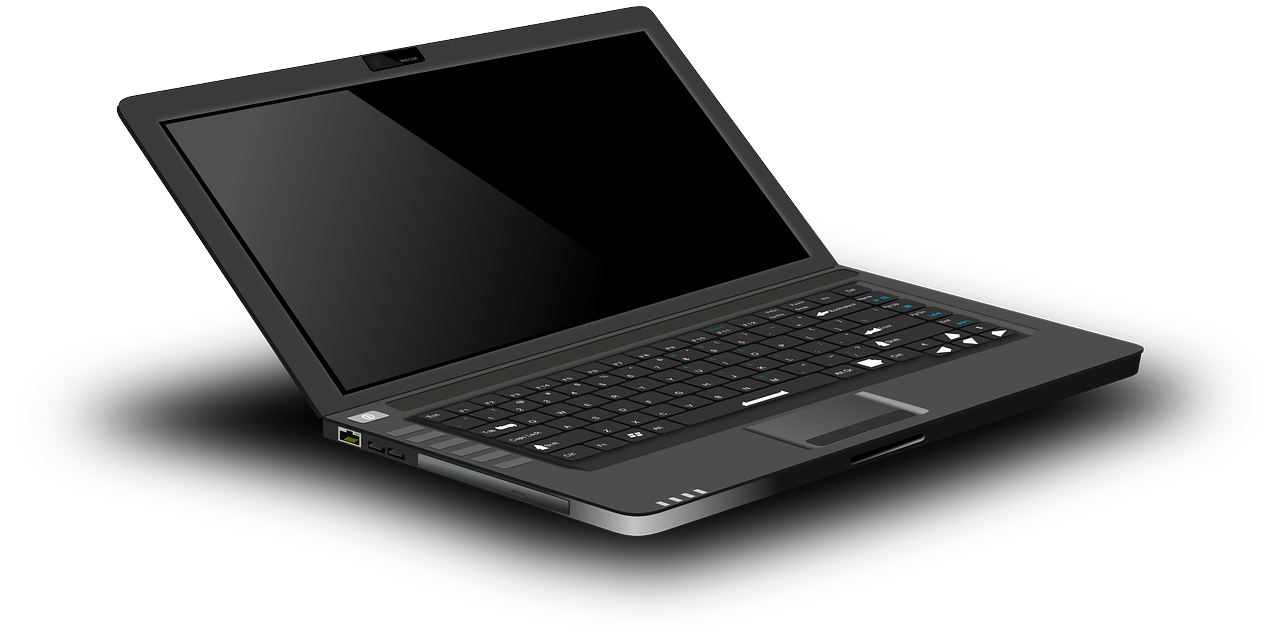 Source: Pixabay
‹#›
Typical Laptop
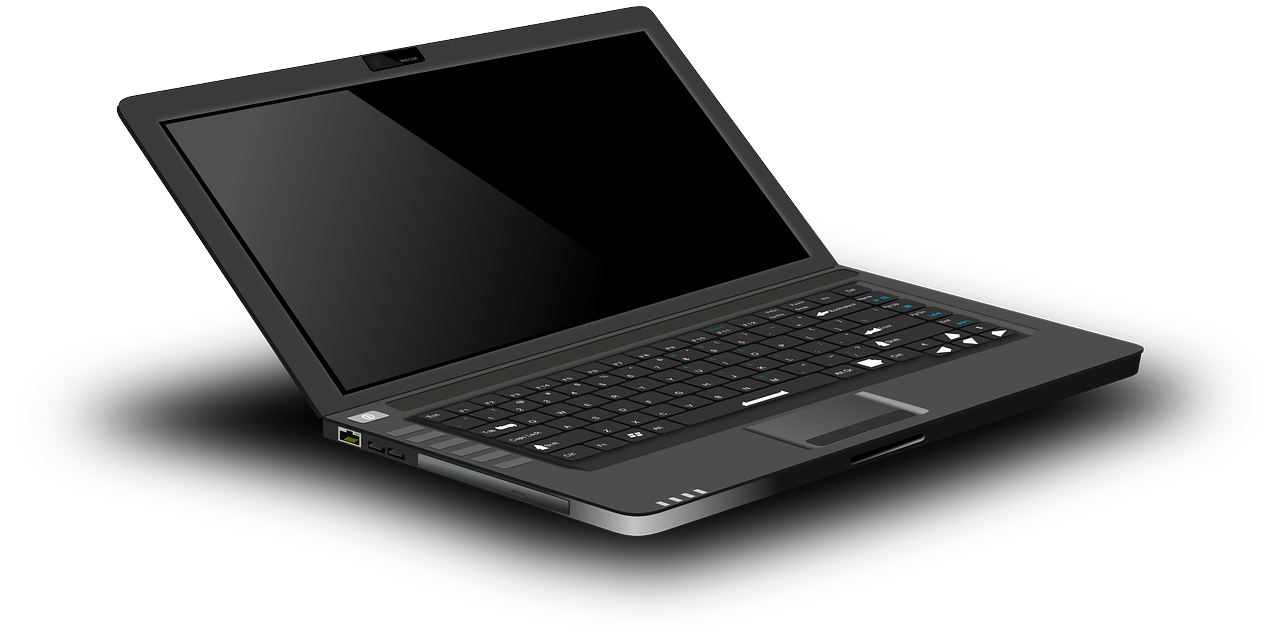 Source: Pixabay
‹#›
Typical Mobile Phone
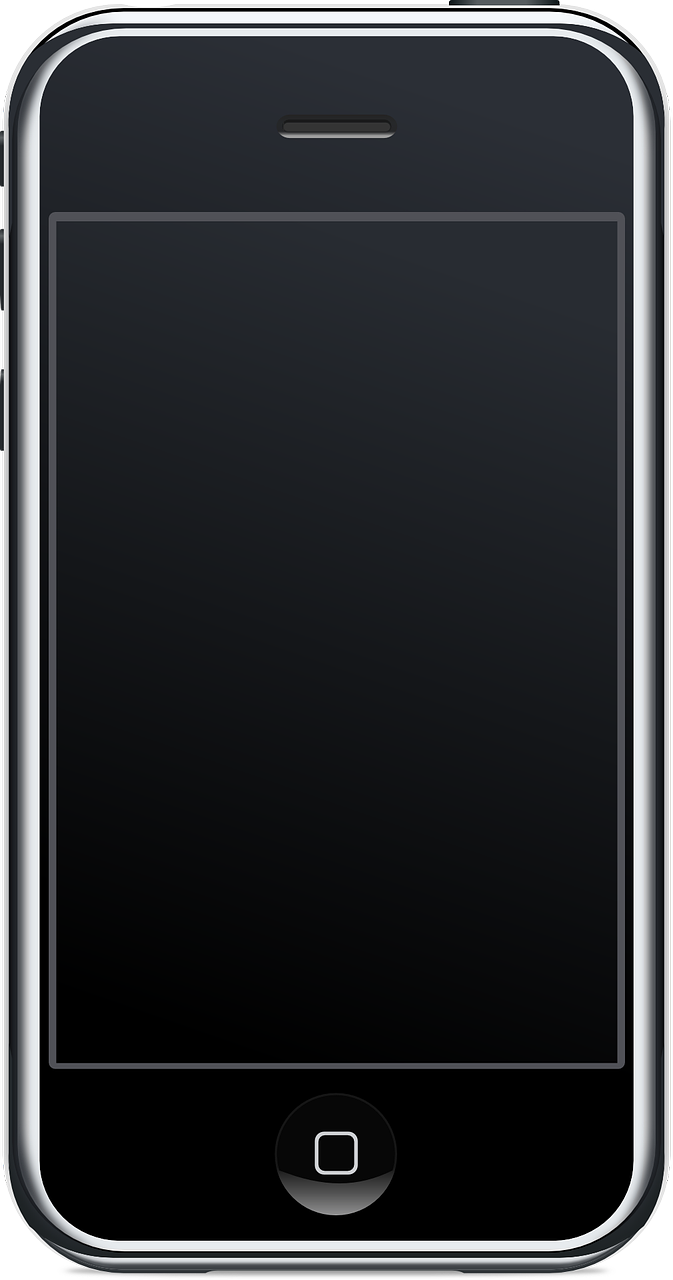 Source: Pixabay
‹#›
Typical Mobile Phone
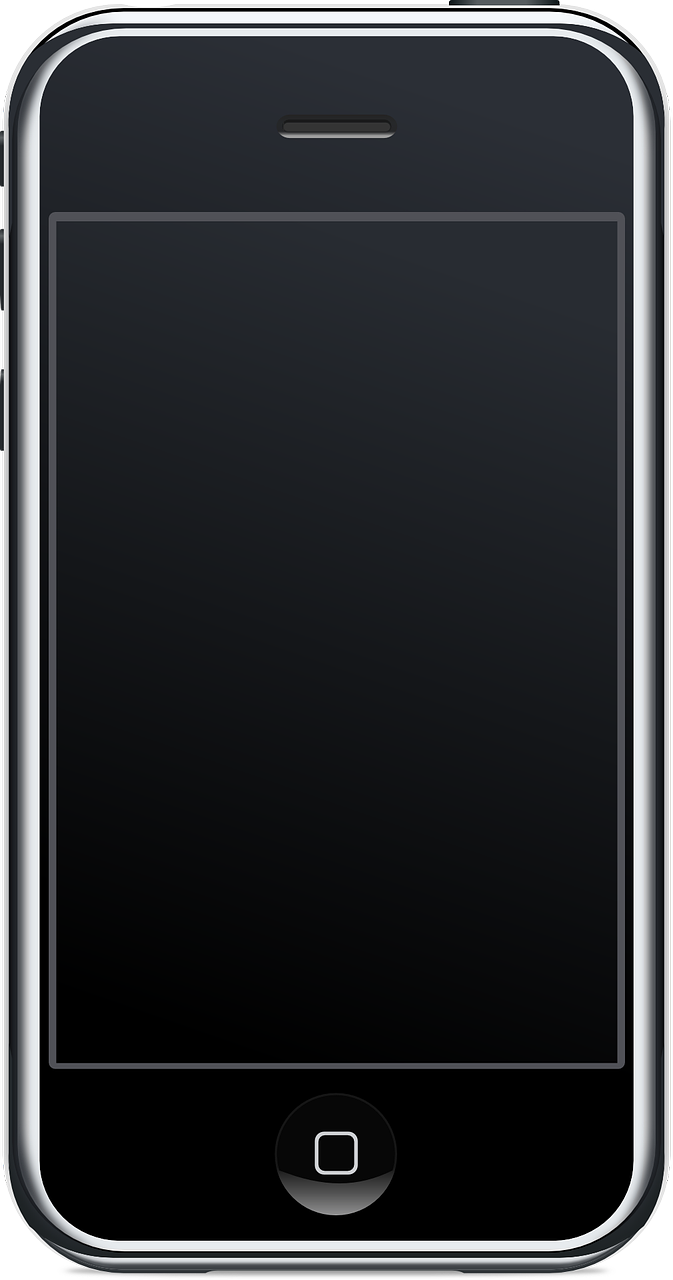 Source: Pixabay
‹#›
Raspberry Pi 4
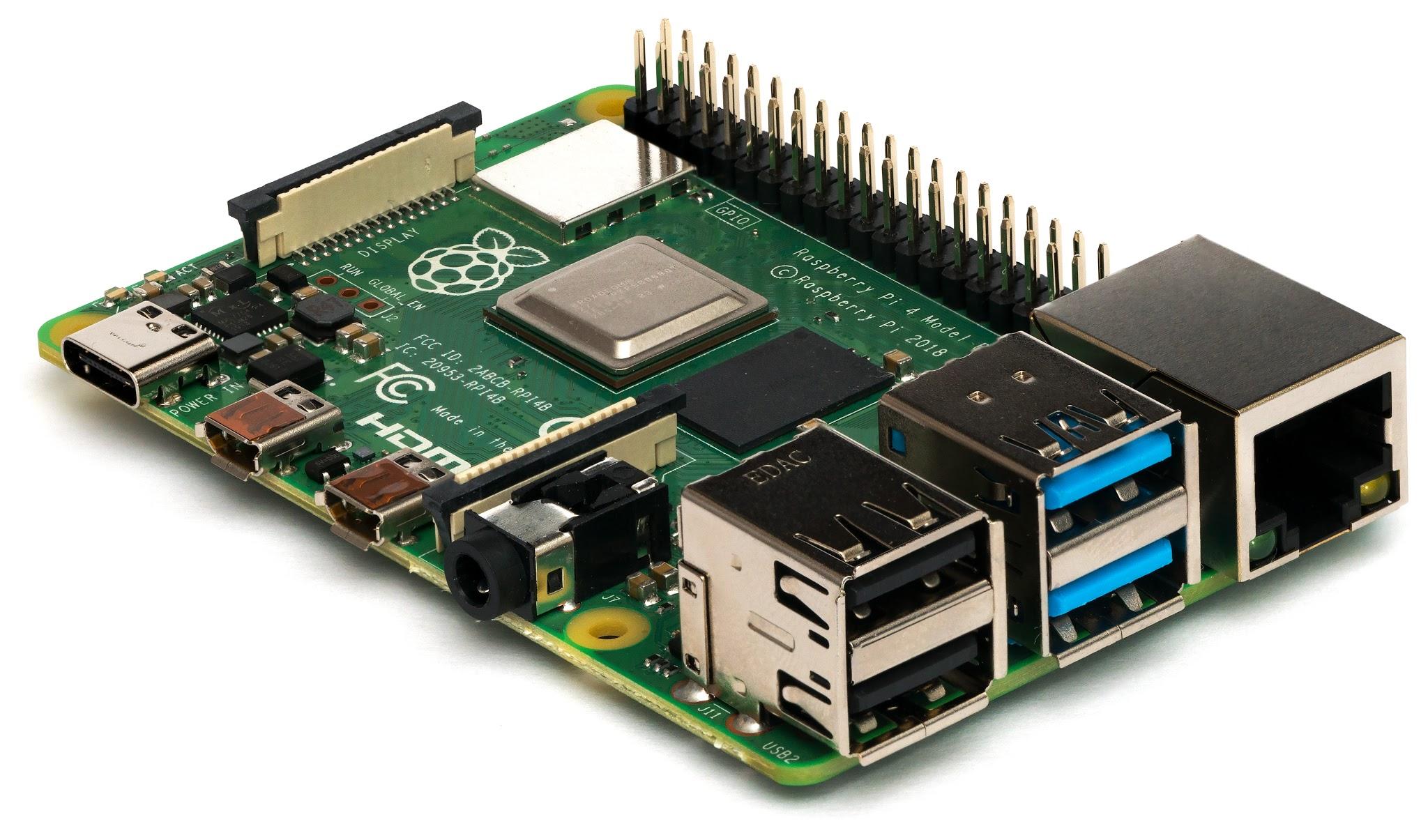 Sources:
https://www.raspberrypi.org/products/raspberry-pi-4-model-b/specifications/
https://en.wikipedia.org/wiki/Raspberry_Pi
‹#›
Raspberry Pi 4
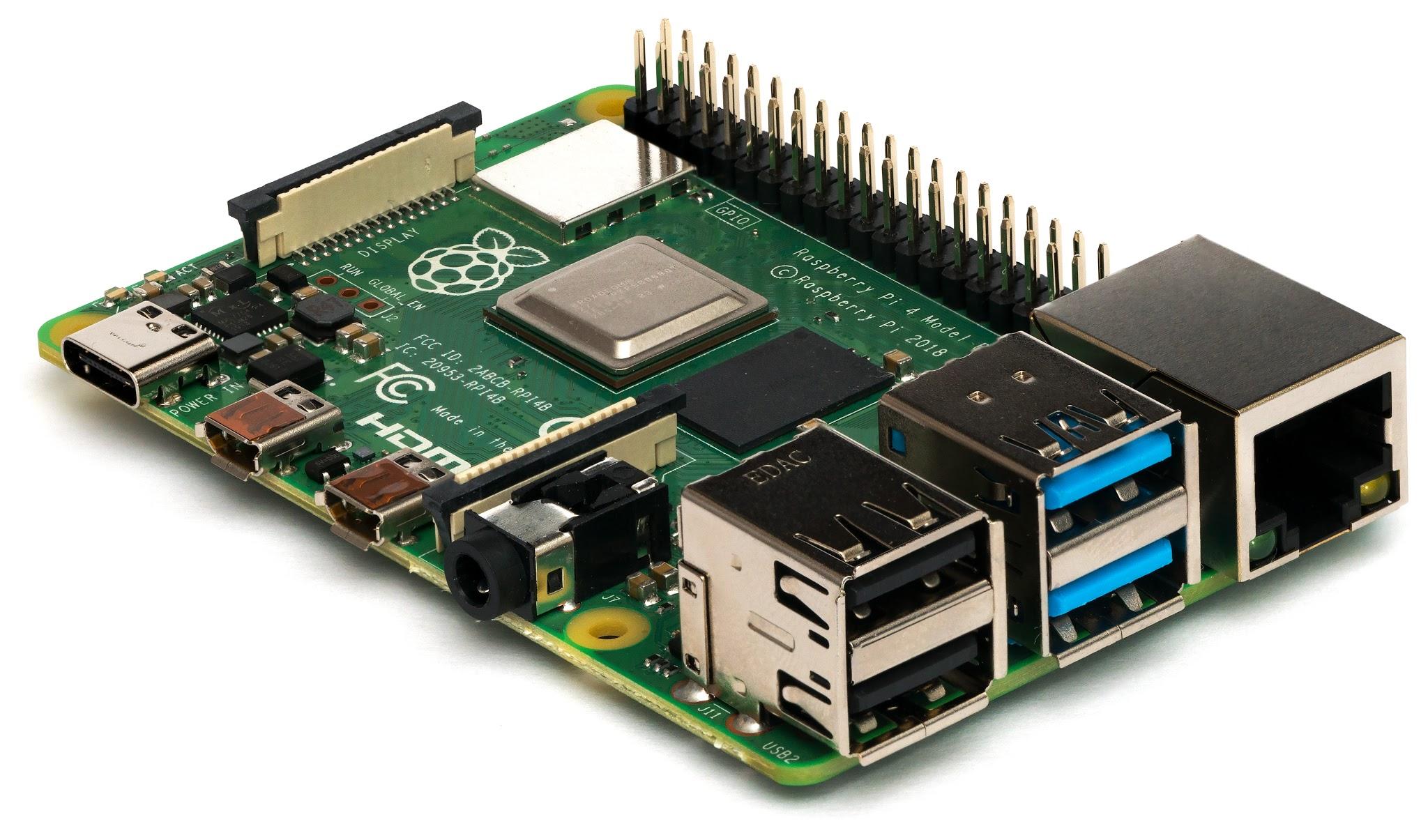 Sources:
https://www.raspberrypi.org/products/raspberry-pi-4-model-b/specifications/
https://en.wikipedia.org/wiki/Raspberry_Pi
‹#›
micro:bit
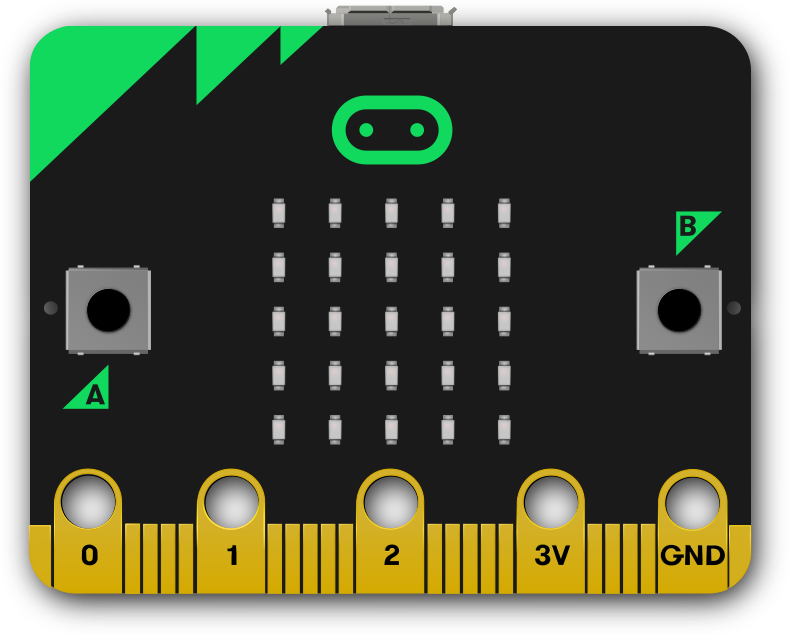 Sources:
https://tech.microbit.org/hardware/
https://en.wikipedia.org/wiki/Micro_Bit
‹#›
micro:bit
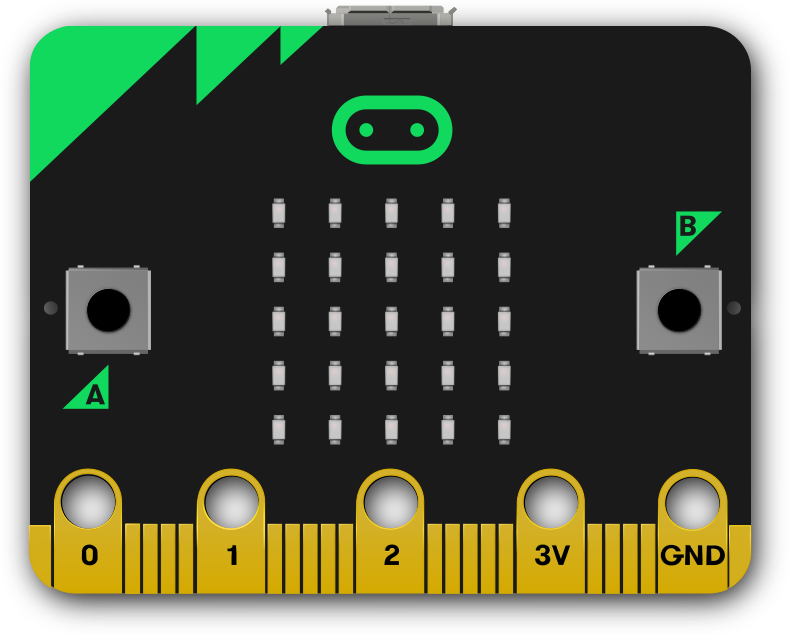 Sources:
https://tech.microbit.org/hardware/
https://en.wikipedia.org/wiki/Micro_Bit
‹#›
Perseverance rover: Mars 2020 mission
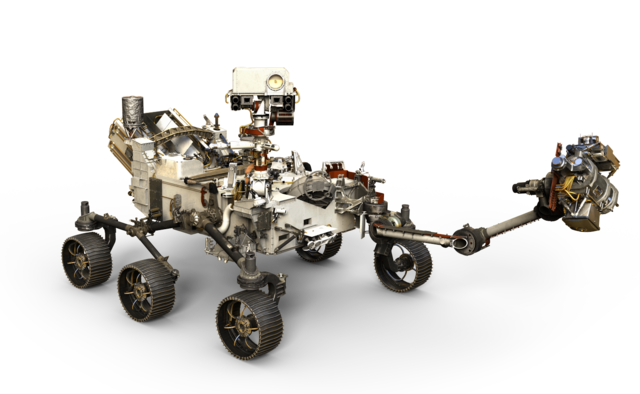 Sources:
https://mars.nasa.gov/mars2020/spacecraft/rover/brains/
https://en.wikipedia.org/wiki/Perseverance_(rover)
Image source:
https://mars.nasa.gov/resources/mars-2020-rover-artists-concept/
‹#›
Perseverance rover: Mars 2020 mission
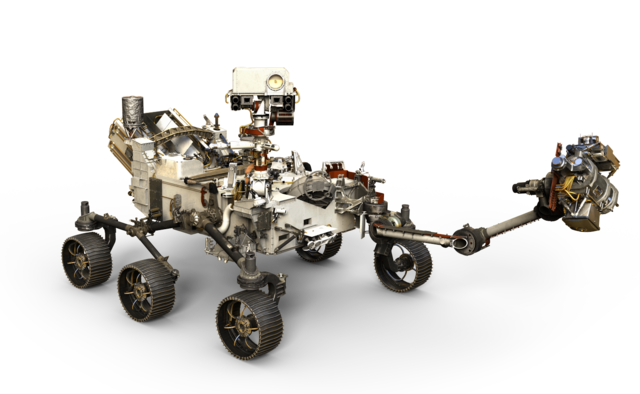 Sources:
https://mars.nasa.gov/mars2020/spacecraft/rover/brains/
https://en.wikipedia.org/wiki/Perseverance_(rover)
Image source:
https://mars.nasa.gov/resources/mars-2020-rover-artists-concept/
‹#›
Task 1 - Complete the table
‹#›
Task 1 - Similar components - part 2
What are the components that are present in every one of these computing systems?
‹#›
Task 2 - Wearable computing
The image on the next slide shows several different hardware components of a wearable computing system called Google Glass. Label each component using one of the labels provided below.
Output
Input
Program execution
Data exchange with other systems
Program & data
(volatile storage)
Program & data (persistent storage)
‹#›
Task 2 - Wearable computing - part 2
Storage
Memory
Speaker
Processor
Communication
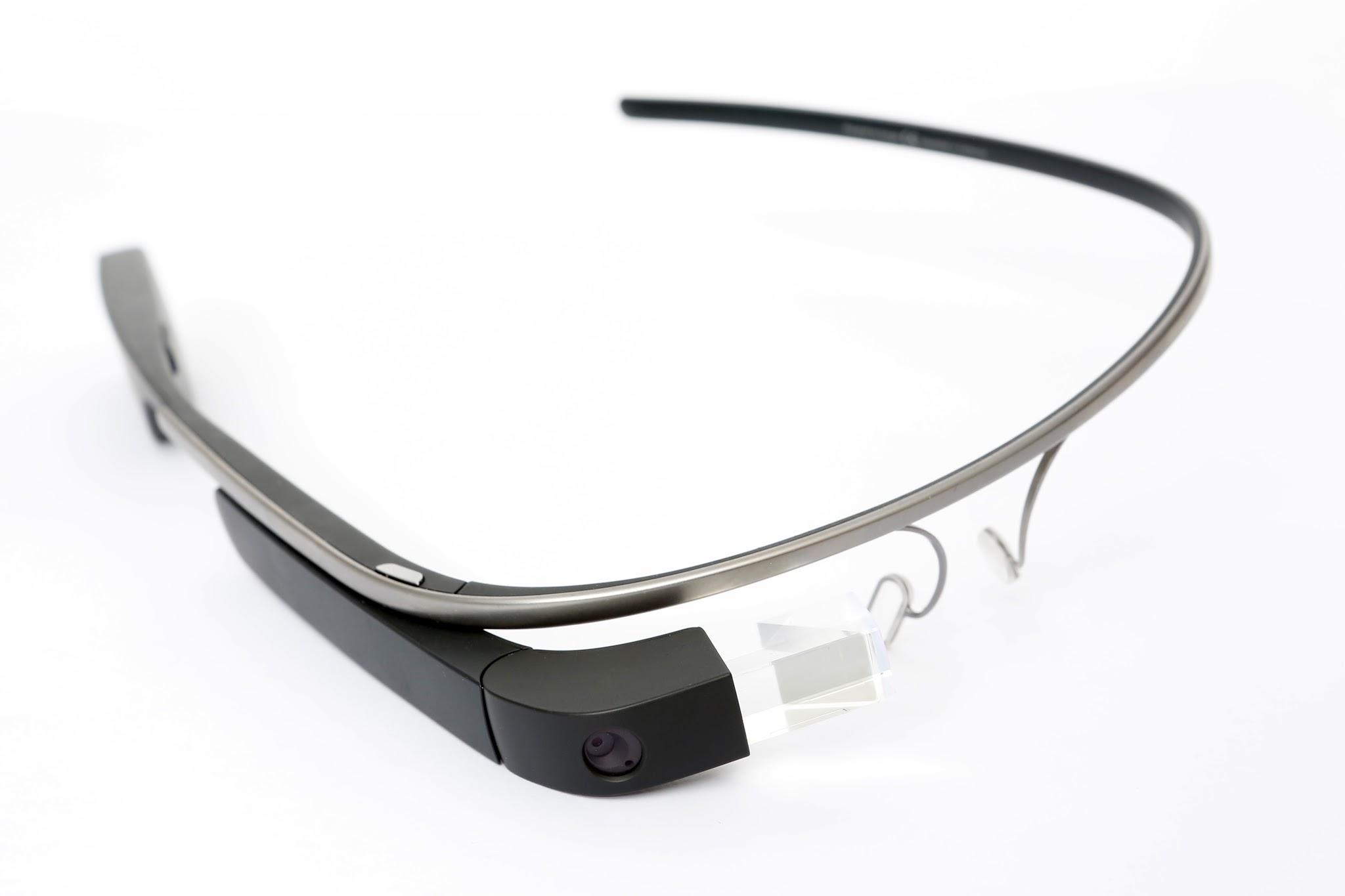 Google Glass Main
Source: Wikimedia
Screen
Touchpad
Camera
Sensors
Microphones
‹#›